家庭教育論
親はだめになったのか
家庭教育はうまくいってないのか
報道による家族内事件　
子どもの虐待（死）　本当は？
佐世保事件
しつけのできない親？
生活科や教育基本法の改訂をしたが
身の回りの家庭をみてみよう
家庭の教育力は　（岐阜県調査）
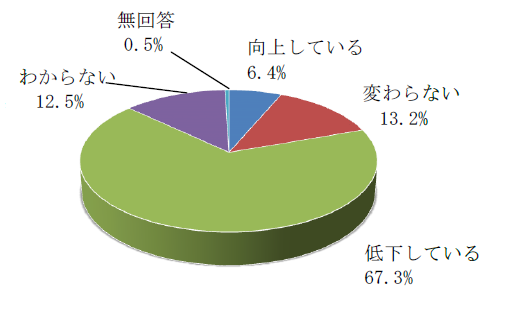 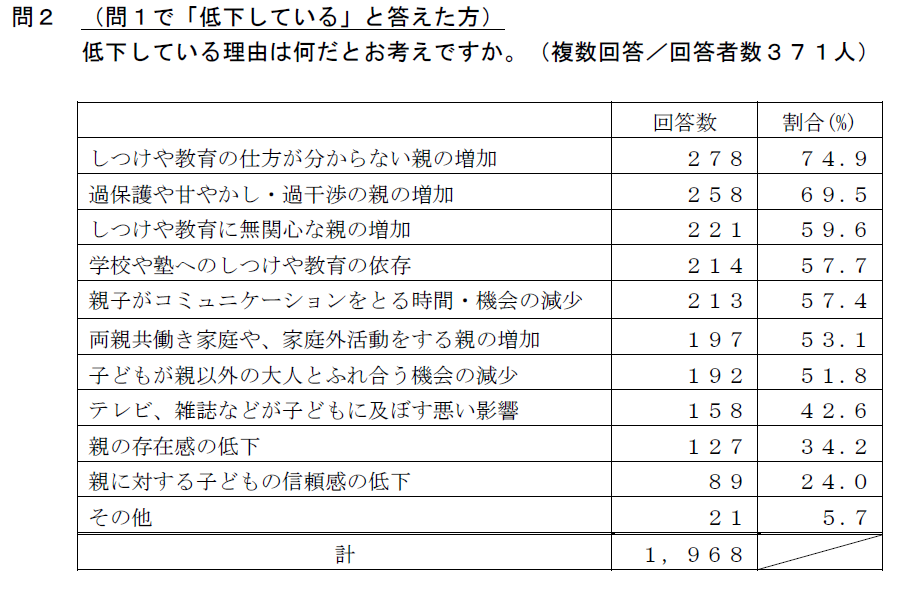 児童虐待相談件数　厚生労働省
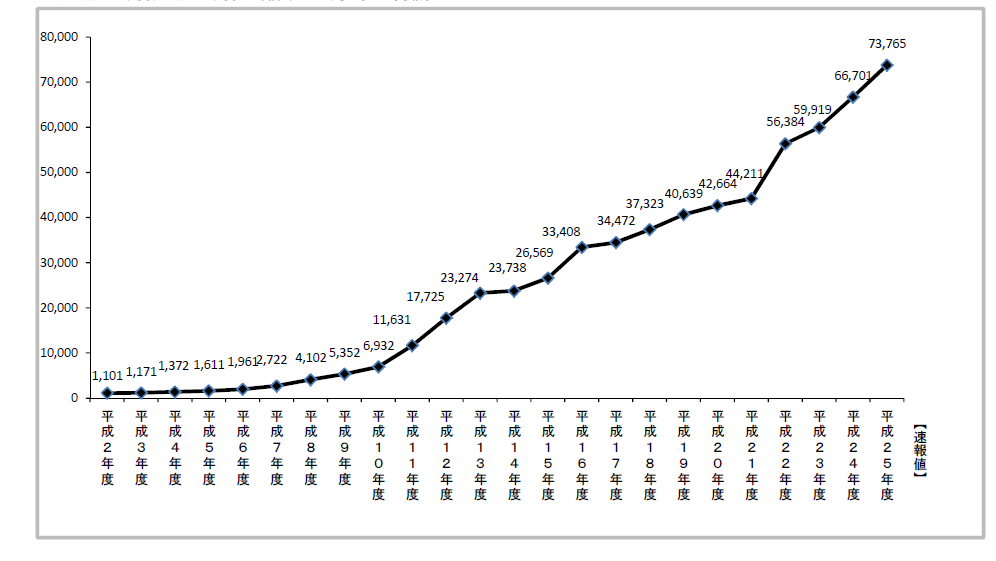 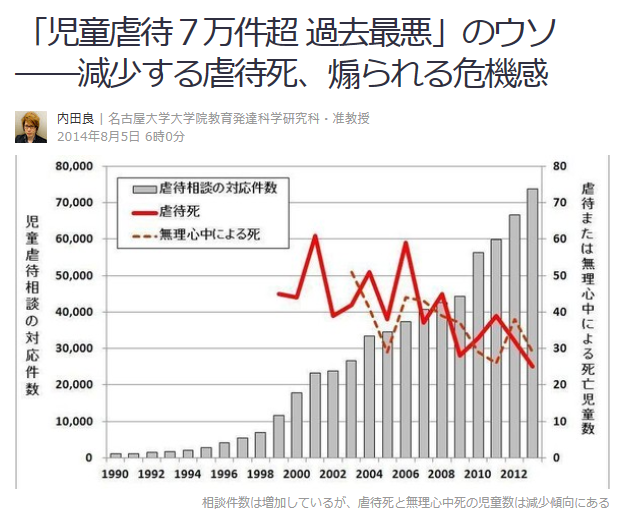 http://bylines.news.yahoo.co.jp/ryouchida/20140805-00037997/
子育ては誰がしていたのか
貴族・上級武士　乳母
地域（農村）共同体　母を中心とする共同体
Cf 「あかとんぼ」のうた
日本的農村共同体のしつけ(学校の道徳に残っている)
　　　共同作業と村八分・連帯責任
　　　同調性
家庭のあり方の変化
労働共同体から生活(消費共同体へ)
規律の基本は「労働」
生活共同体では「家事労働」のみ
消費形態の変化(家事の社会化・商品化)
洗濯機・冷蔵庫・炊飯器・電子レンジ・掃除機・エアコン・ガス風呂のない生活を想像してみよう
共同体規律と生活の便利さ(自由)との関連
食生活の変化
近所の店からスーパーへ
毎日の買い物から買い置きへ
新鮮な食材から保存性の食材へ
家庭での料理から、外食・惣菜の利用へ
添加物の増大による健康被害
モンスターペアレントを考える
学校だけではないモンスター
病院・駅・車内・スーパーのレジ・
学校での親
理不尽さは学校なのか、親なのか
一理あるのか、無茶な要求なのか
なぜ増えたのか
家庭教育をめぐる変化
教育の第一義的責任は　家庭の教育力は低下？
家庭（母親）は子育ての中心だったか？
日本的農村共同体のしつけ
　　　共同作業と村八分・連帯責任
　　　同調性
家庭の労働共同体から生活（消費）共同体への変化
食とアレルギー、障害を考える
　　　近所の八百屋・魚屋さんから、スーパーへ
モンスターペアレントを考える